יחידה 33
יח' 33 תאסוף מודיעין ותבצע מעצרי איכות 
 בתחומי פשע ופח"ע מורכבים 
תוך מיקוד למגזר הערבי
בשילוב יכולות עיקוב ולוחמה כאחד 
המחייבים גמישות בהפעלה, יכולות מבצעיות וטכנולוגיות, היטמעות וסיערוב
נושאי התעניינות
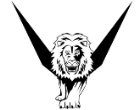